Maths
Shape and Symmetry: 
To compare and classify quadrilaterals.
Mr Critchlow
‹#›
Complete the number trees. The number at the top is the sum of the two numbers below it.
To Start
68
30
11
19
60
18
2
10
17
9
46
10
7
1
8
2
12
14
22
23
4
6
14
11
11
This one has been ALMOST completed for you
‹#›
Moving on
Name the shape and explain how you know:
This is a _____________________
I know because: __________________________________________________________________________________________________________________________________________
This is a _____________________
I know because: __________________________________________________________________________________________________________________________________________
This is a _____________________
I know because: __________________________________________________________________________________________________________________________________________
‹#›
Moving on
Name the shape and explain how you know:
This is a _____________________
I know because: __________________________________________________________________________________________________________________________________________
This is a _____________________
I know because: __________________________________________________________________________________________________________________________________________
This is a _____________________
I know because: __________________________________________________________________________________________________________________________________________
‹#›
Main task
Using the dotty grids, how many different quadrilaterals can you make by joining 4 dots together with straight lines?
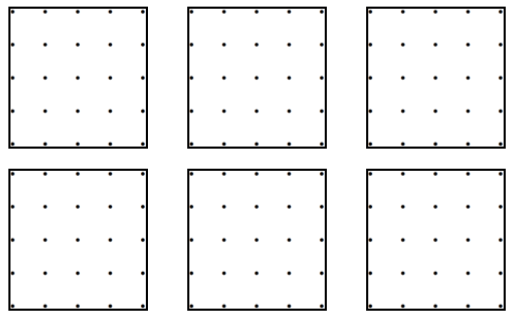 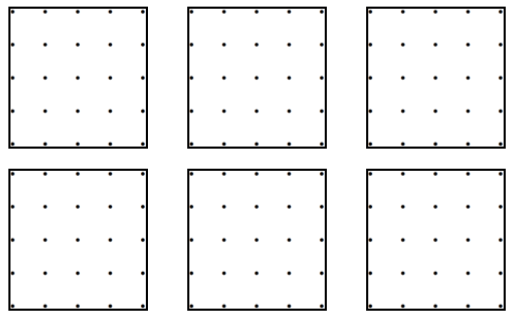 ‹#›
Main task
Using the dotty grids, how many different quadrilaterals can you make by joining 4 dots together with straight lines?
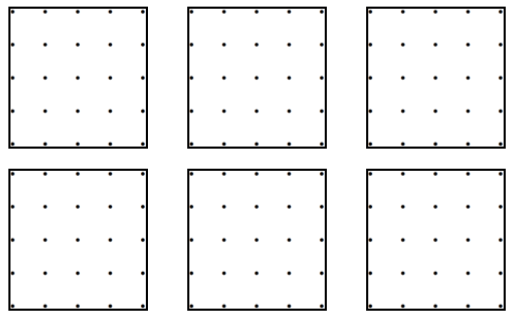 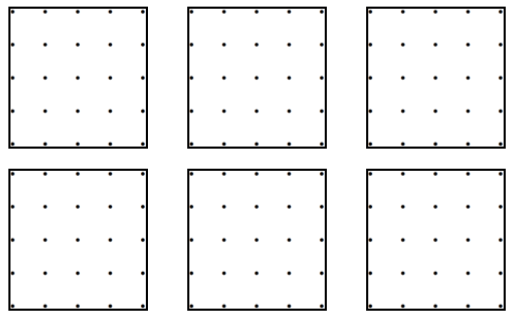 ‹#›